REU Modeling Course - Part 2
Blender
More Modeling
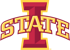 Workshop Workflow
Workshop Workflow
Review Previous Session
More Modeling Operations
Organizing Scenes/Objects in Blender
Today’s Mini Creation
Review Previous Session
More Modeling Operations
Organizing Scenes/Objects in Blender
Today’s Mini Creation
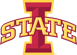 Review
What is this window?
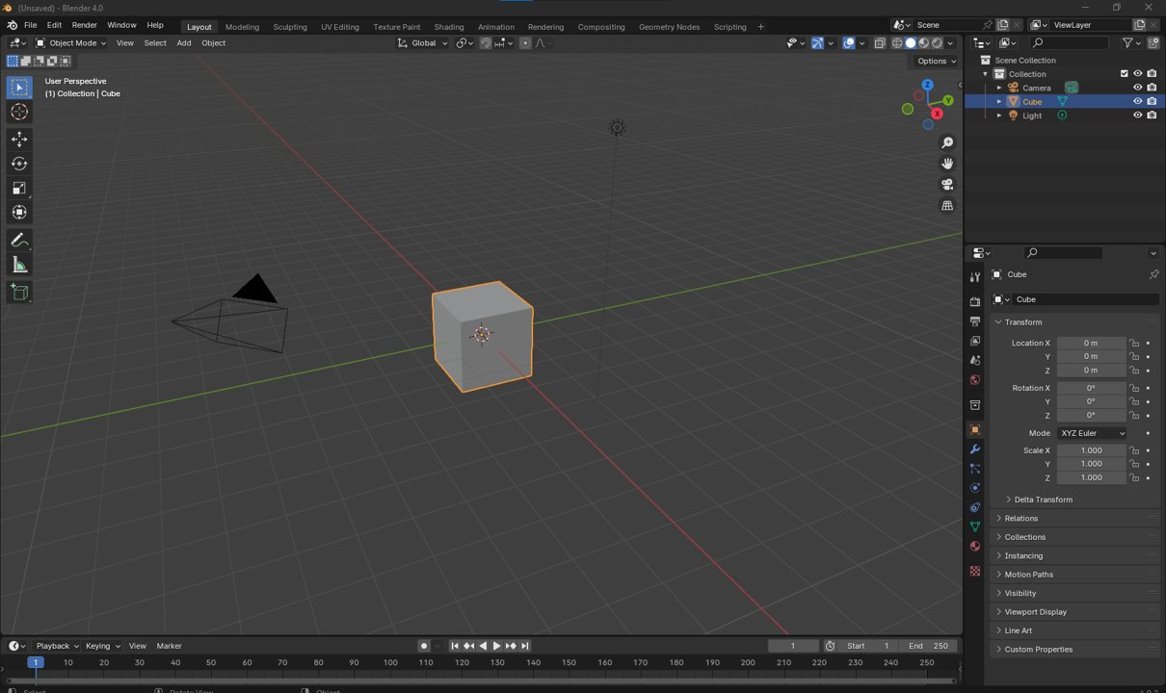 Review
ViewPort: 
This is where you can see your scene that you are editing/creating
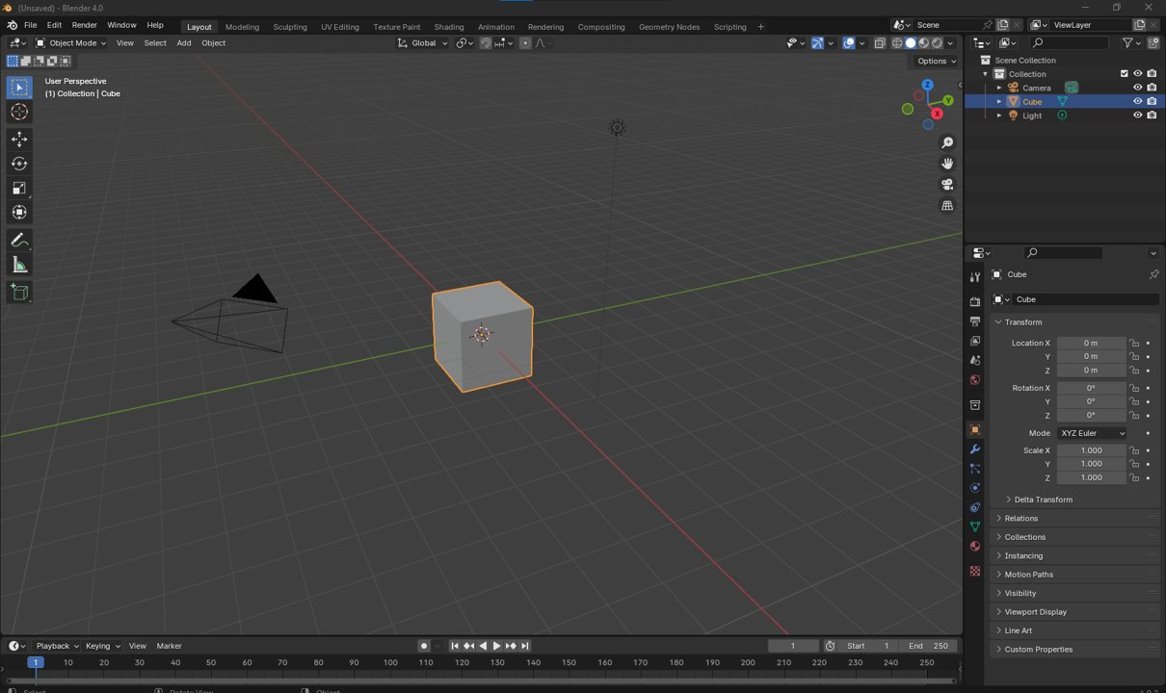 Review
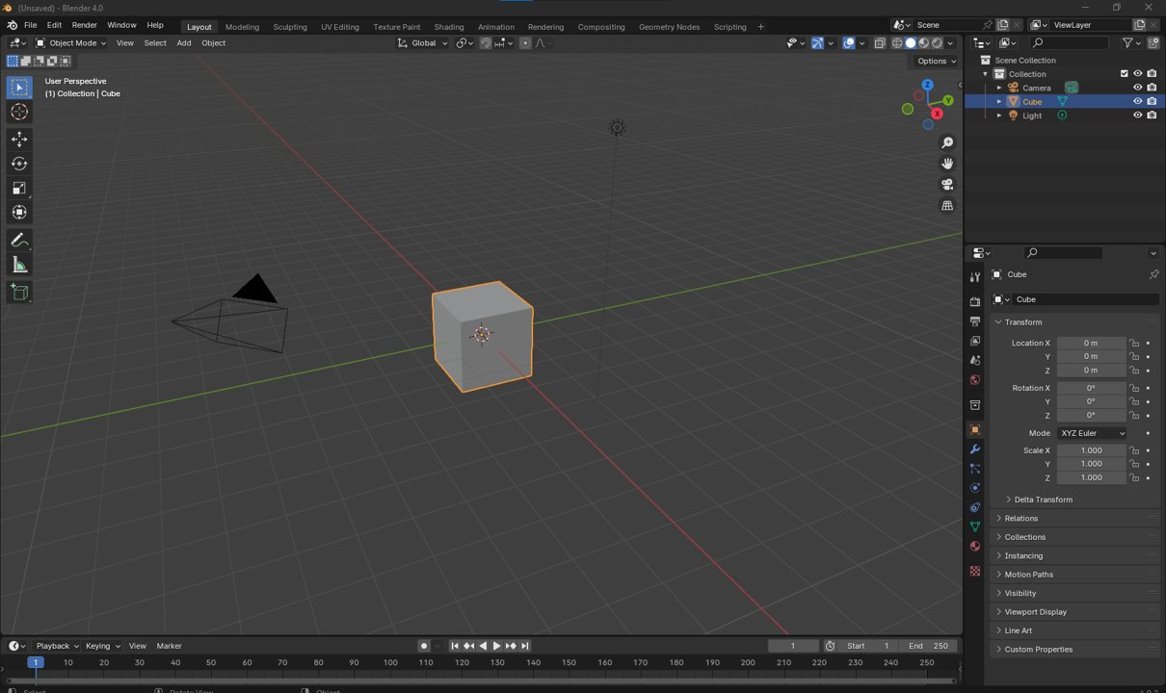 What is this panel?
Review
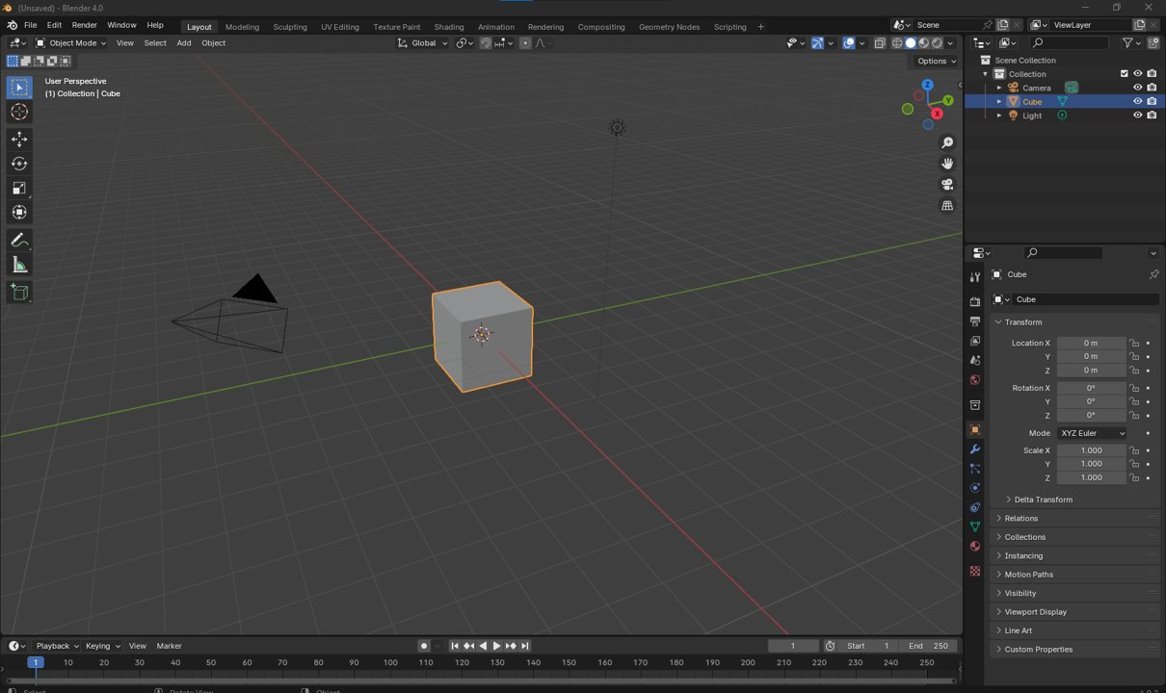 Hierarchy Tree: 
Somewhat similar to Solidworks feature tree, this is where you can see all of the parts, lights, cameras etc in your scene
Review
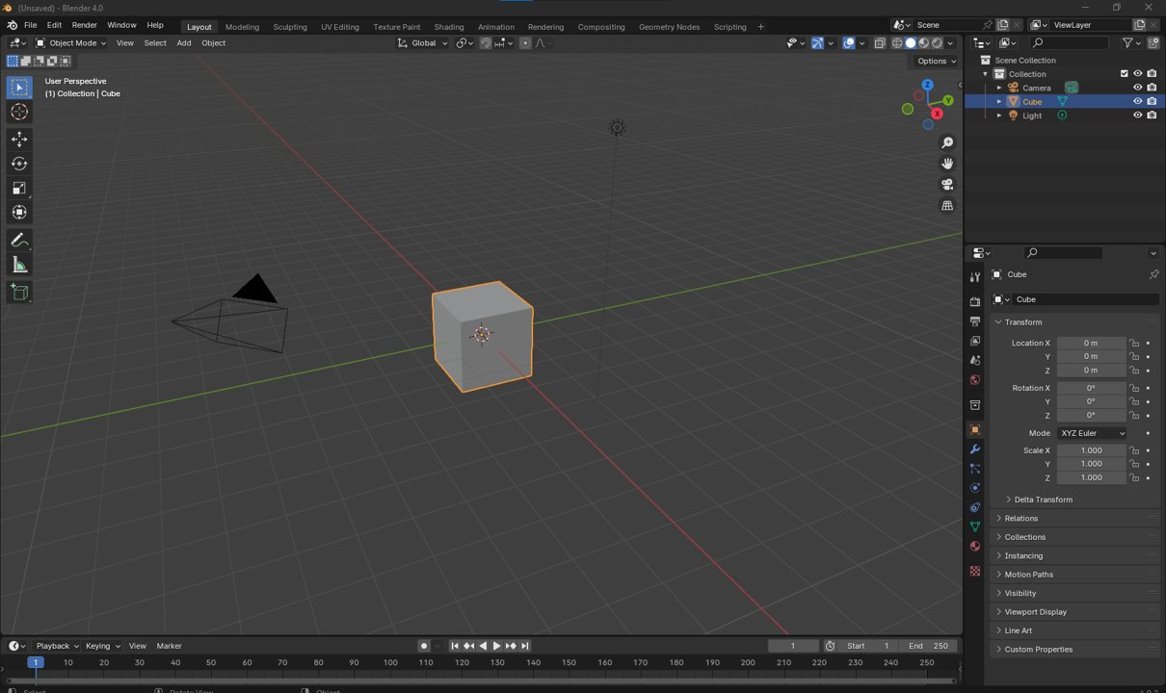 What is this panel?
Review
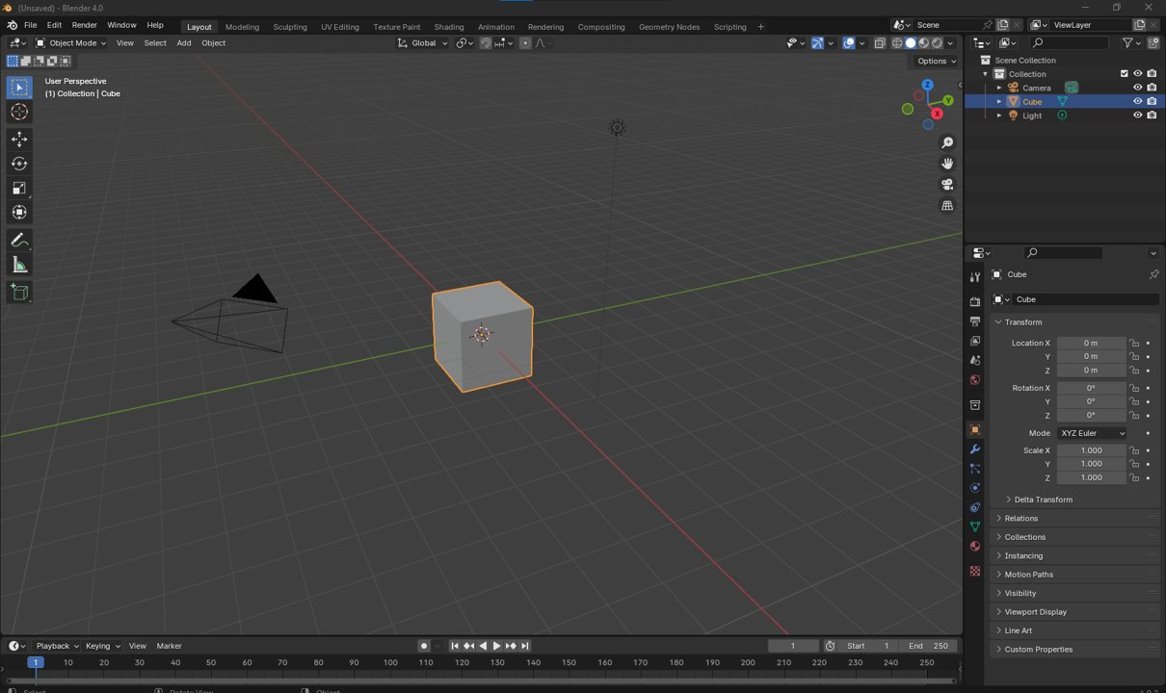 What is this panel?
Review
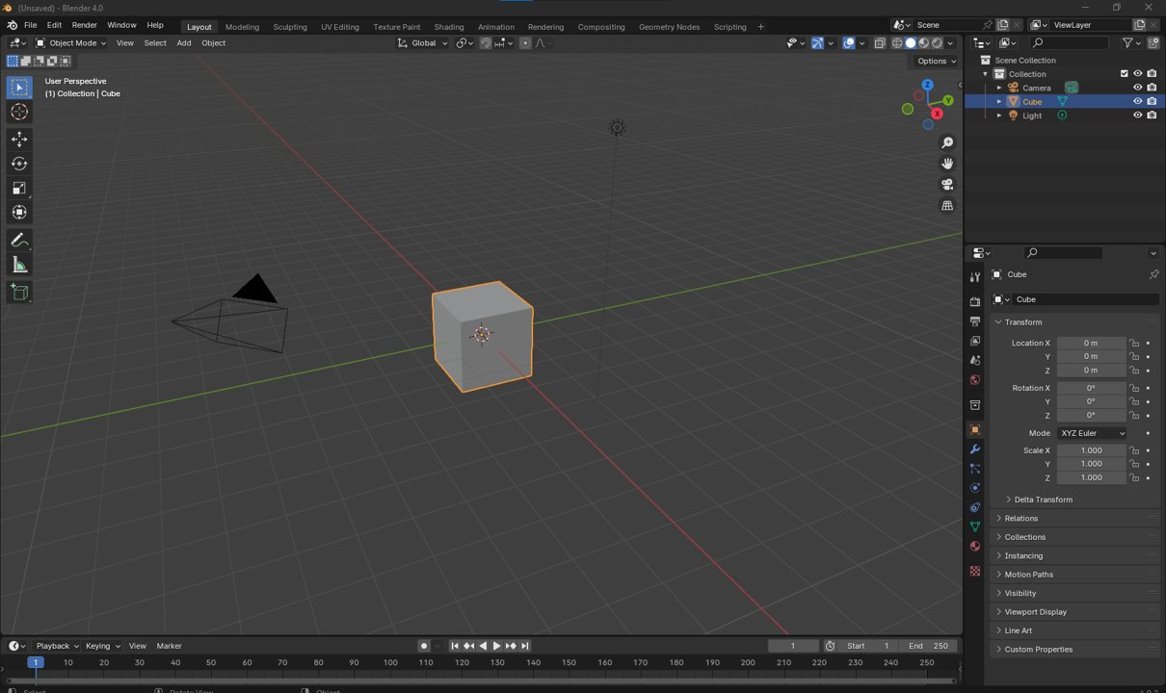 Modifiers: 
These tools will help you move, scale, rotate objects in the scene
Areas
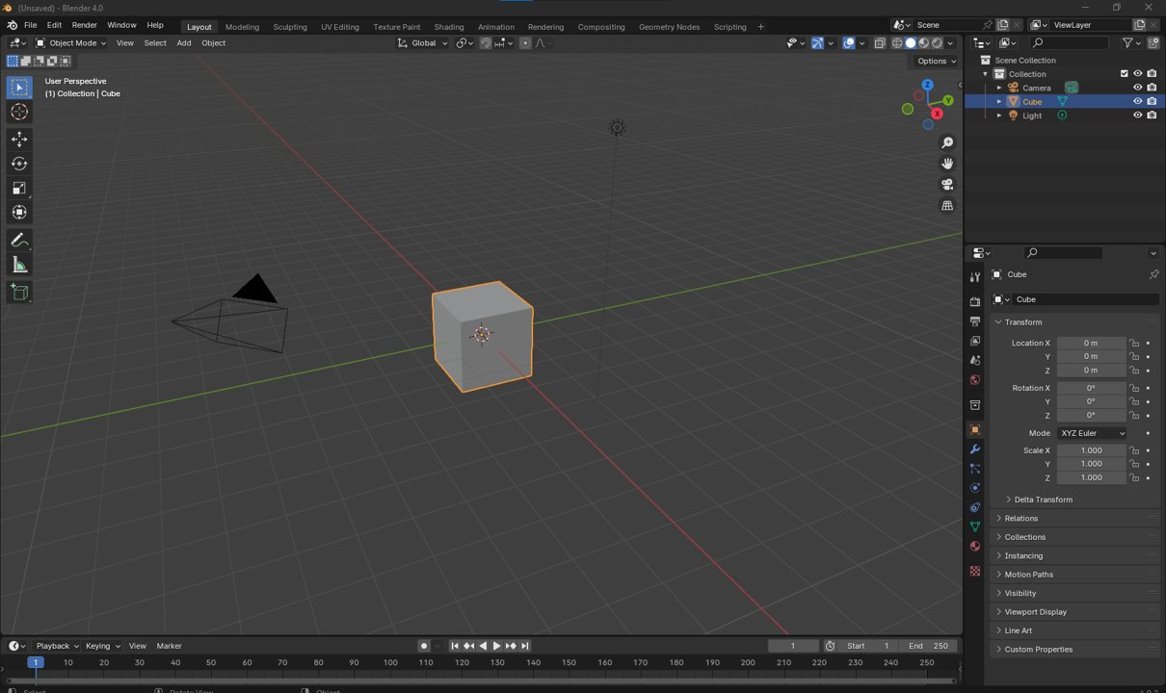 What is this panel?
Review
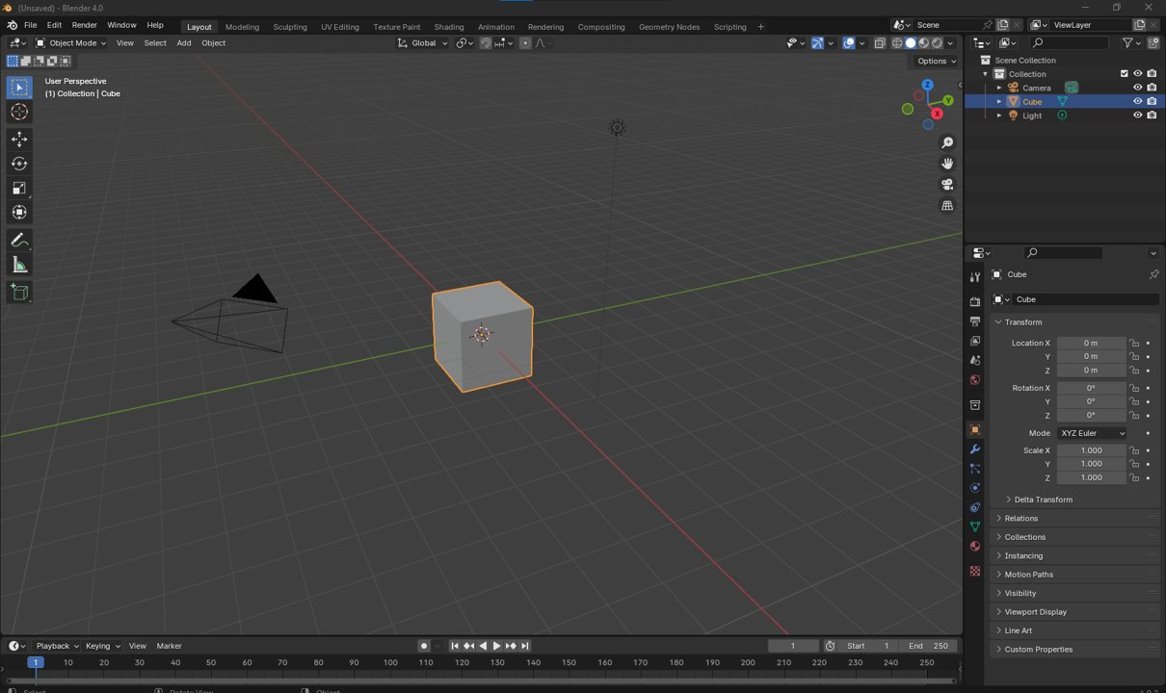 Editing Mode:
This drop down will allow you to select how you want to edit your objects
Review
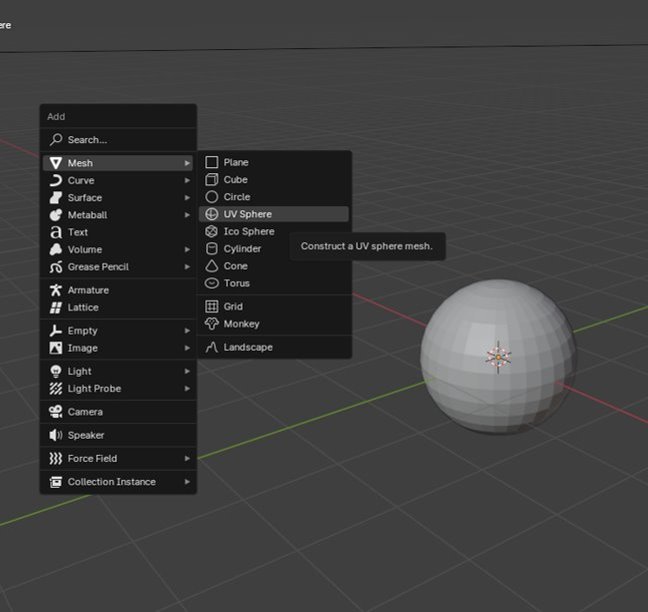 Shift + A is a crucial hotkey!
(Open Add Menu) Shift + A
Add Menu > Mesh > UV Sphere
Hotkey Review:
Move: G
Scale: S
Rotate: R
Switch Editing Mode: Tab
More Vertex Operations
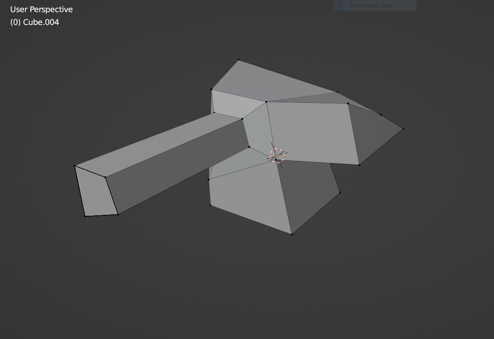 The following tools were used to make this shape from a simple cube:
Extrude
Bevel
Edge Slide
Vertices: Extrude
Add a cube to scene
Enter “Edit Mode”
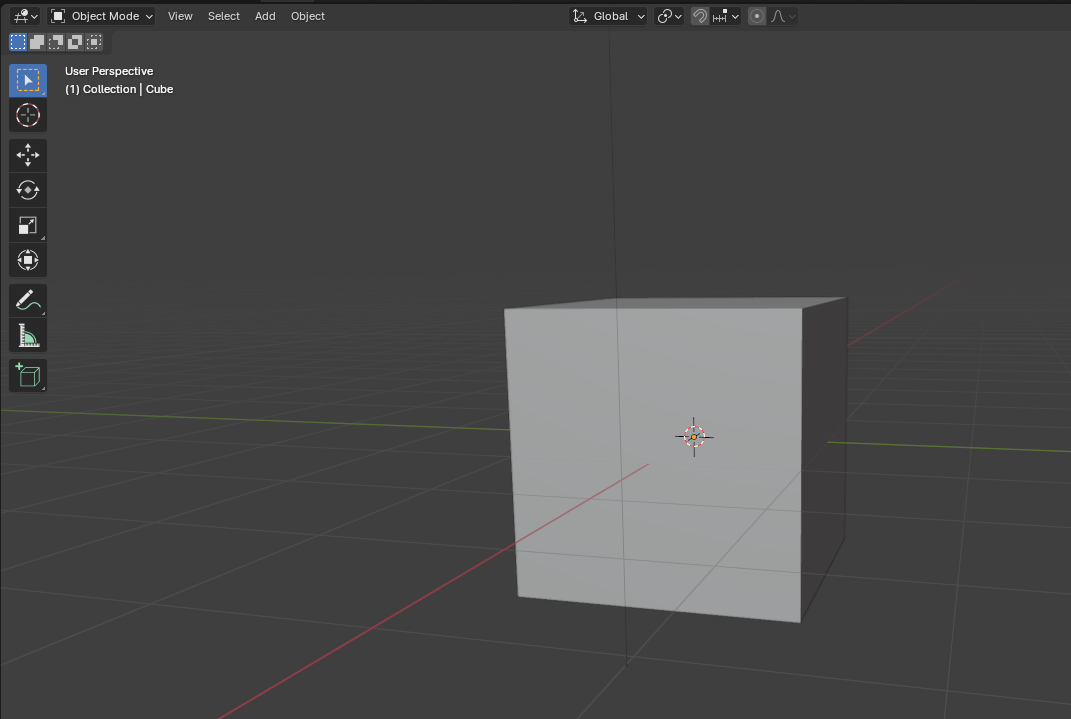 Vertices: Extrude
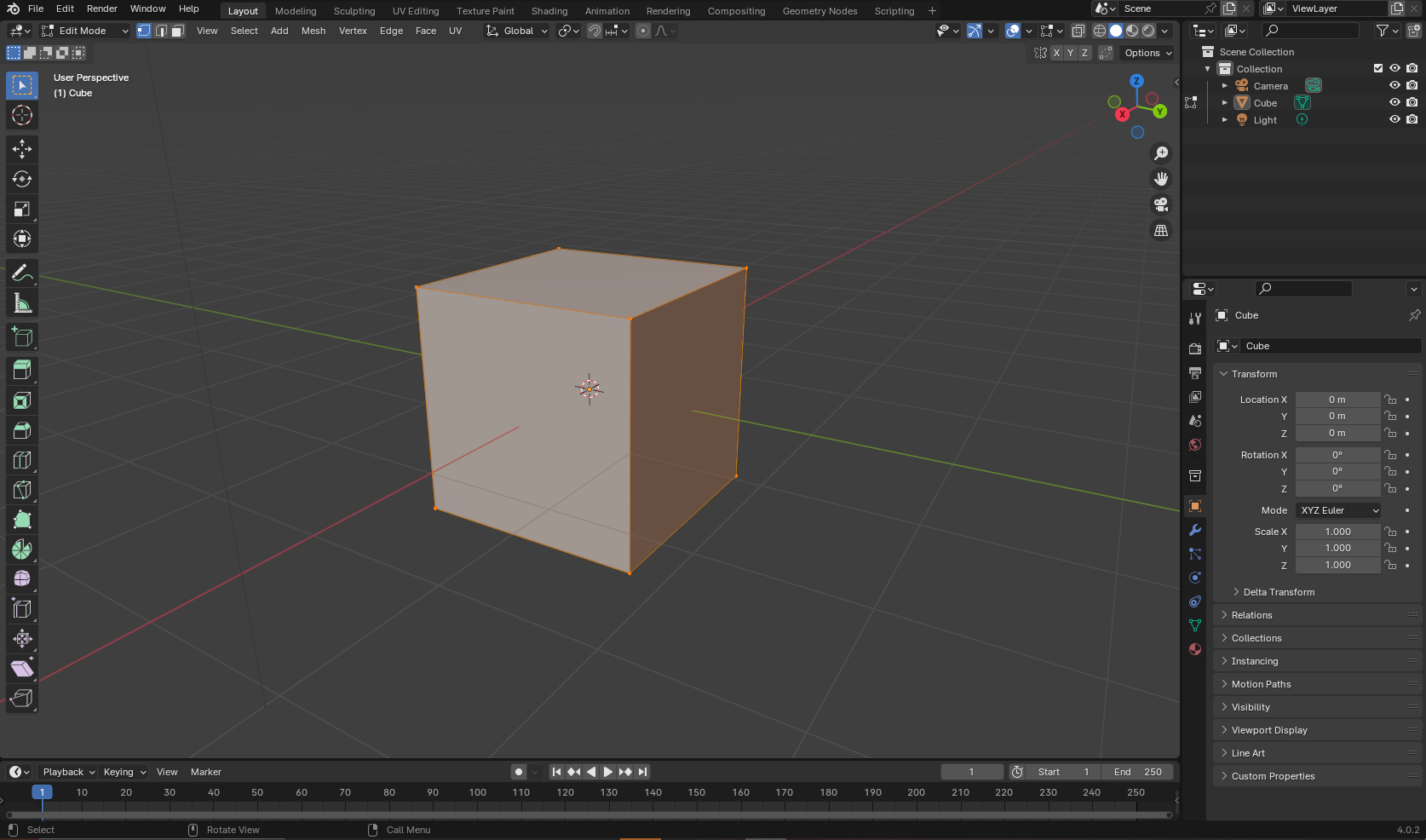 Notice that a new menu has popped up on the left
Extrude (E)
Bevel (Ctrl+B)
Tip: Clicking and dragging is the best way to select vertices
Vertices: Extrude
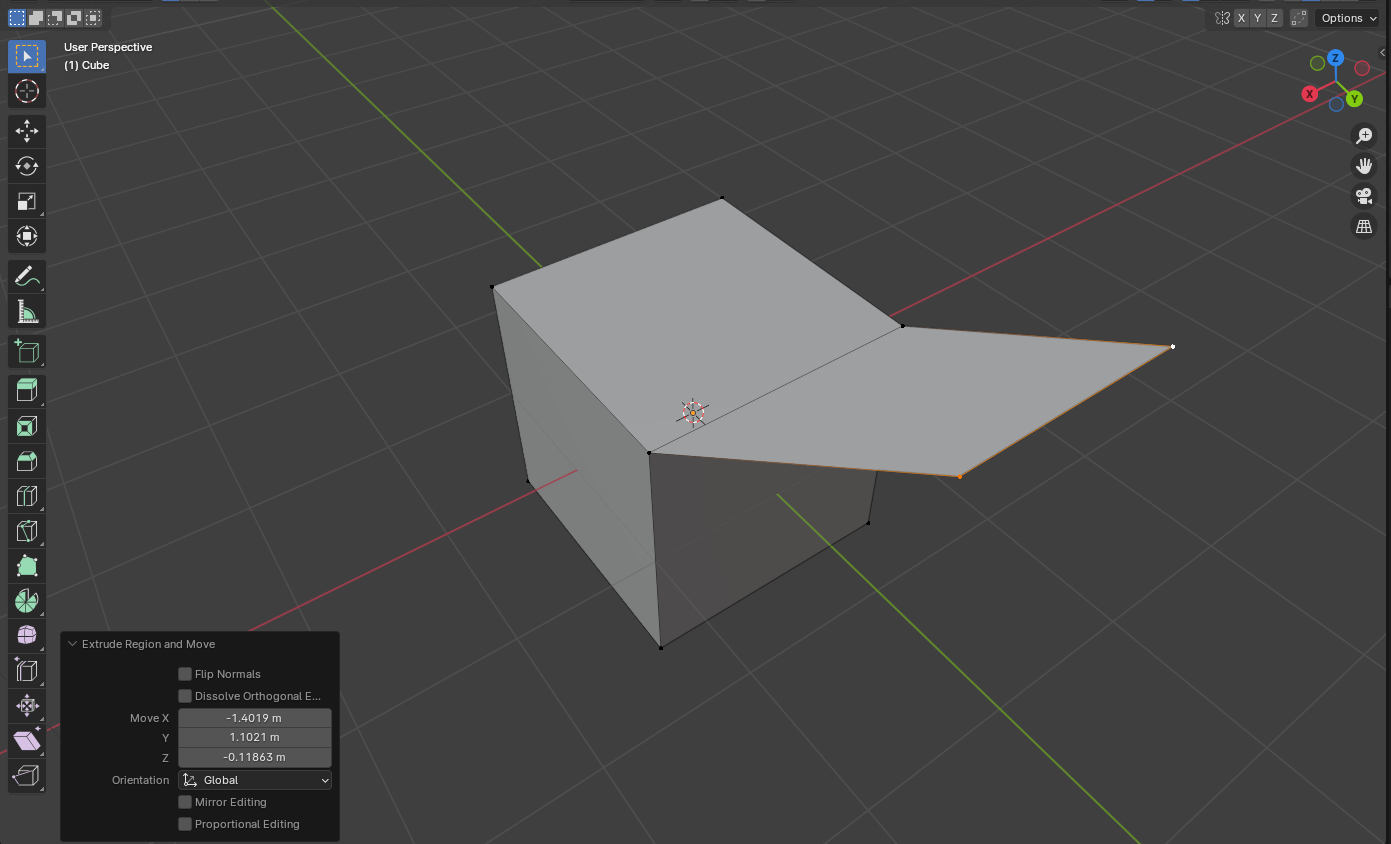 Extrude (E)
Bevel (Ctrl+B)
Select the point(s) to edit
Press E for extrude
Move mouse to extrude points
Now try to add a bevel
Break Time!
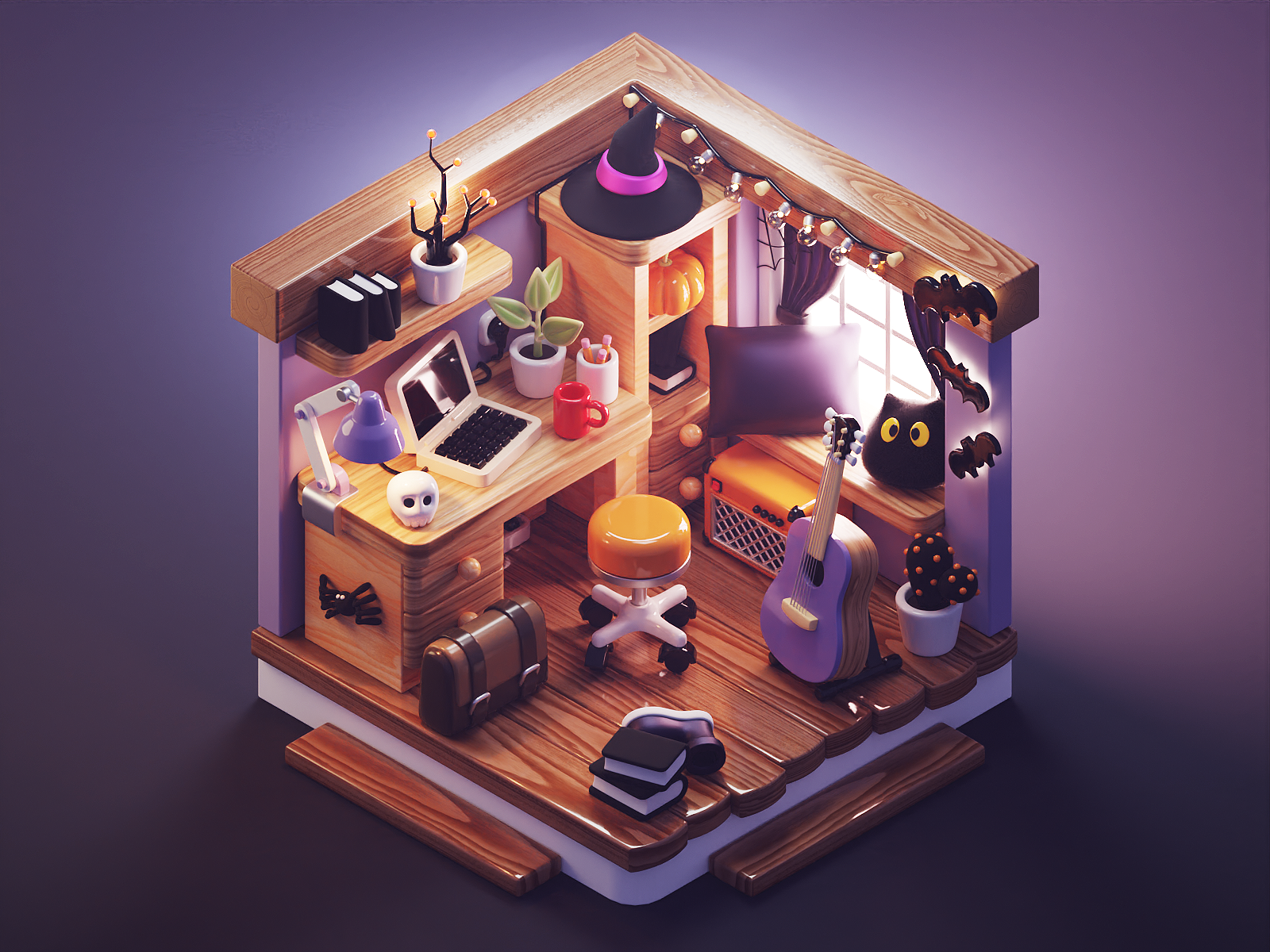 Modifiers!
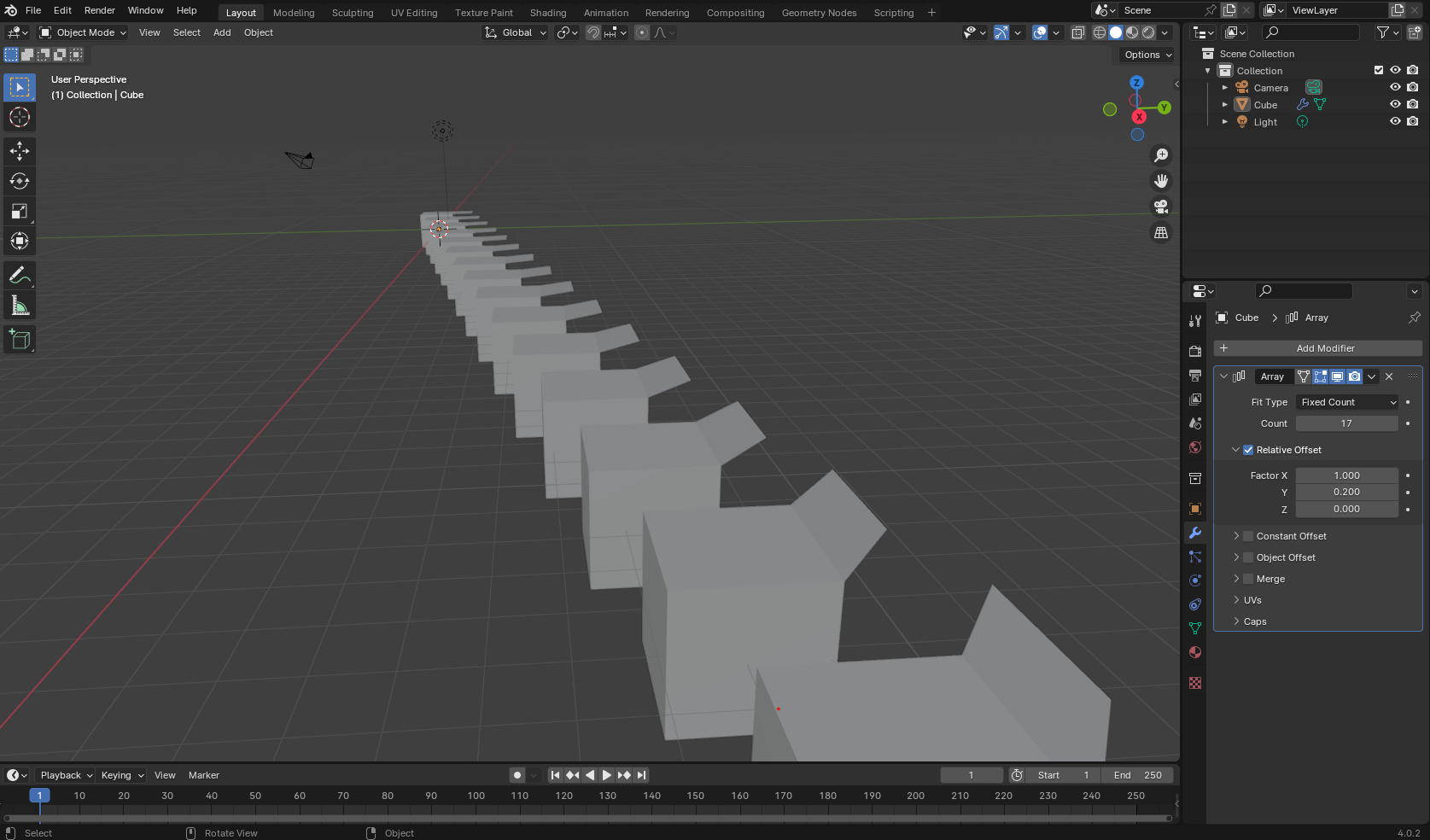 Modifiers: Menu Introduction
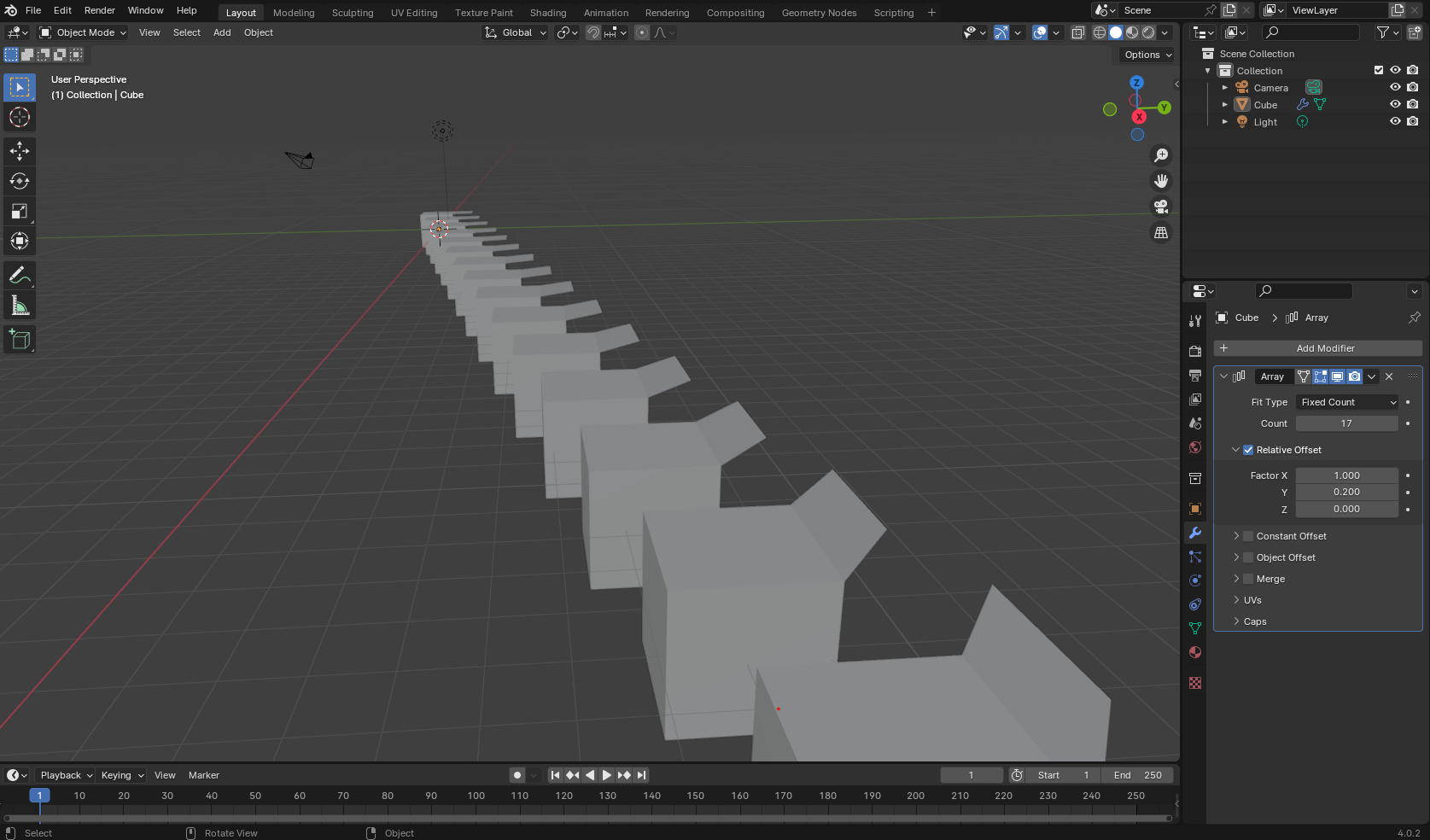 Click the blue wrench
Modifiers: Menu Introduction
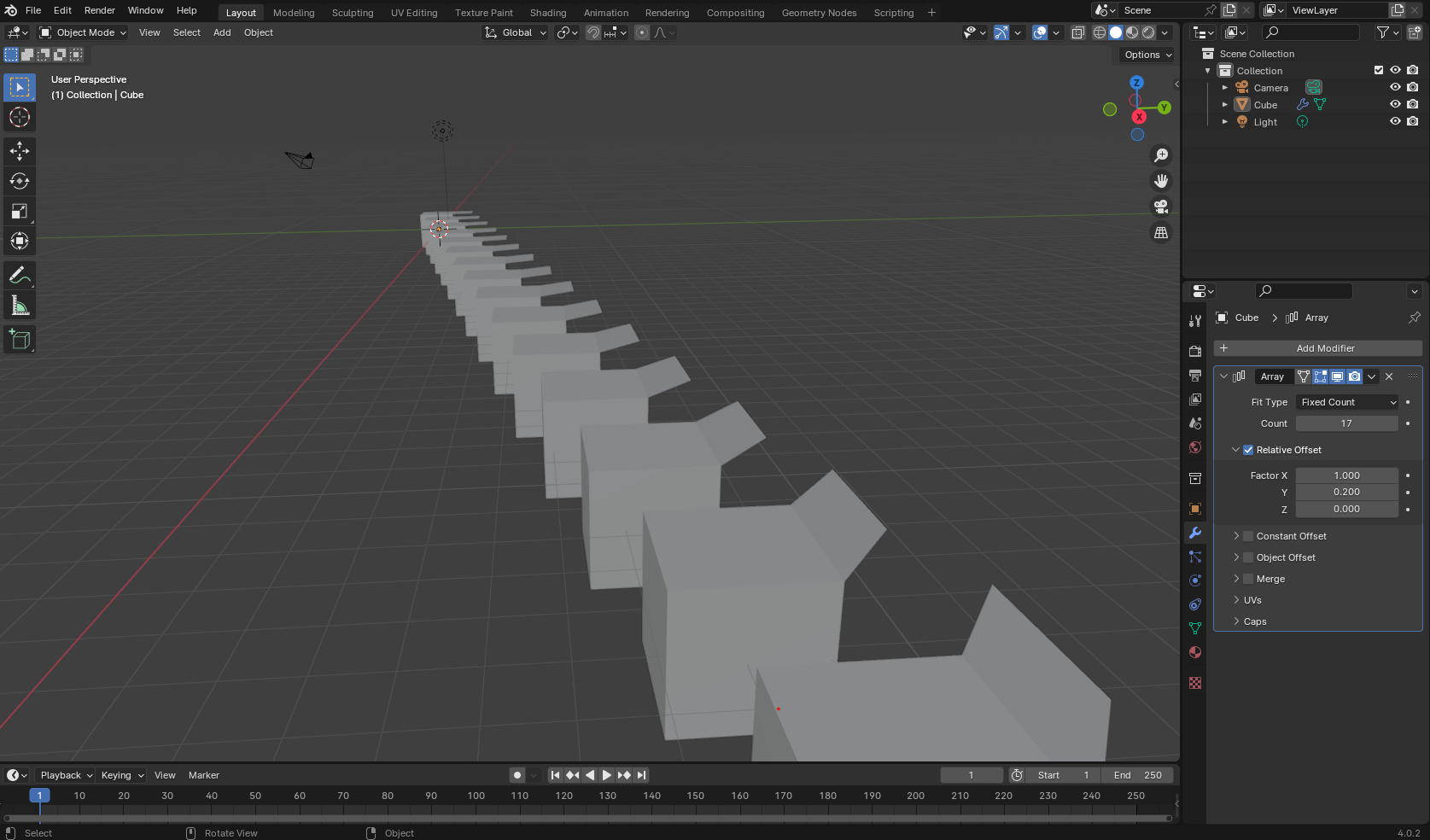 List of modifiers will appear here
Boolean Modifiers
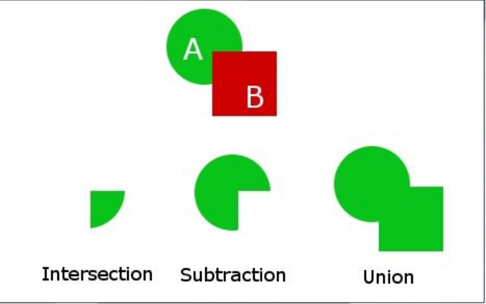 Boolean Modifiers
Booleans let you subtract, add or intersect an object’s geometry onto another object (merging)
Usually used for objects that will not be deformed (mechanical)
Drawbacks:
Geometry cannot be deformed
Modifiers: Boolean Difference
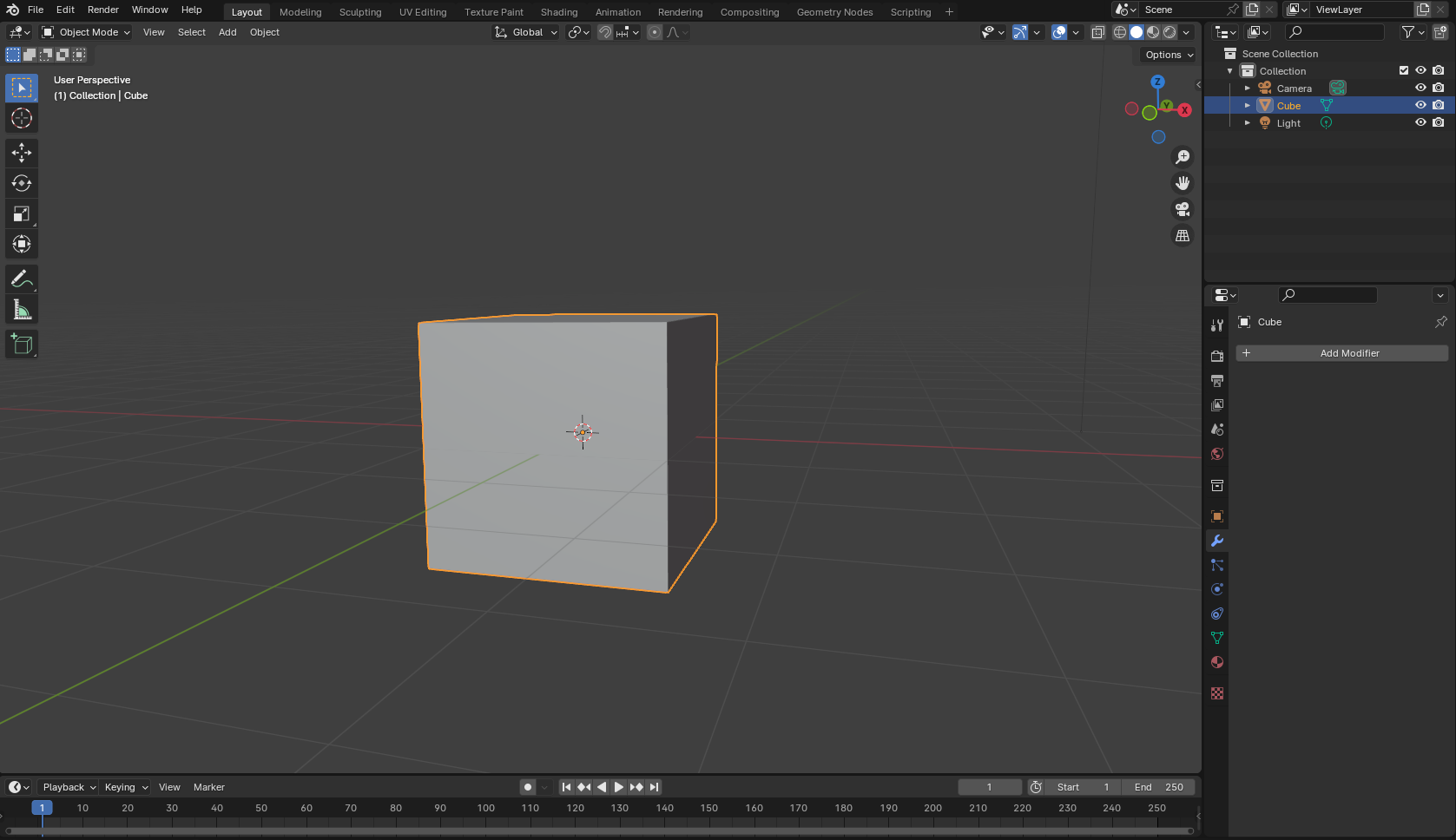 Create Cube
Modifiers: Boolean Difference
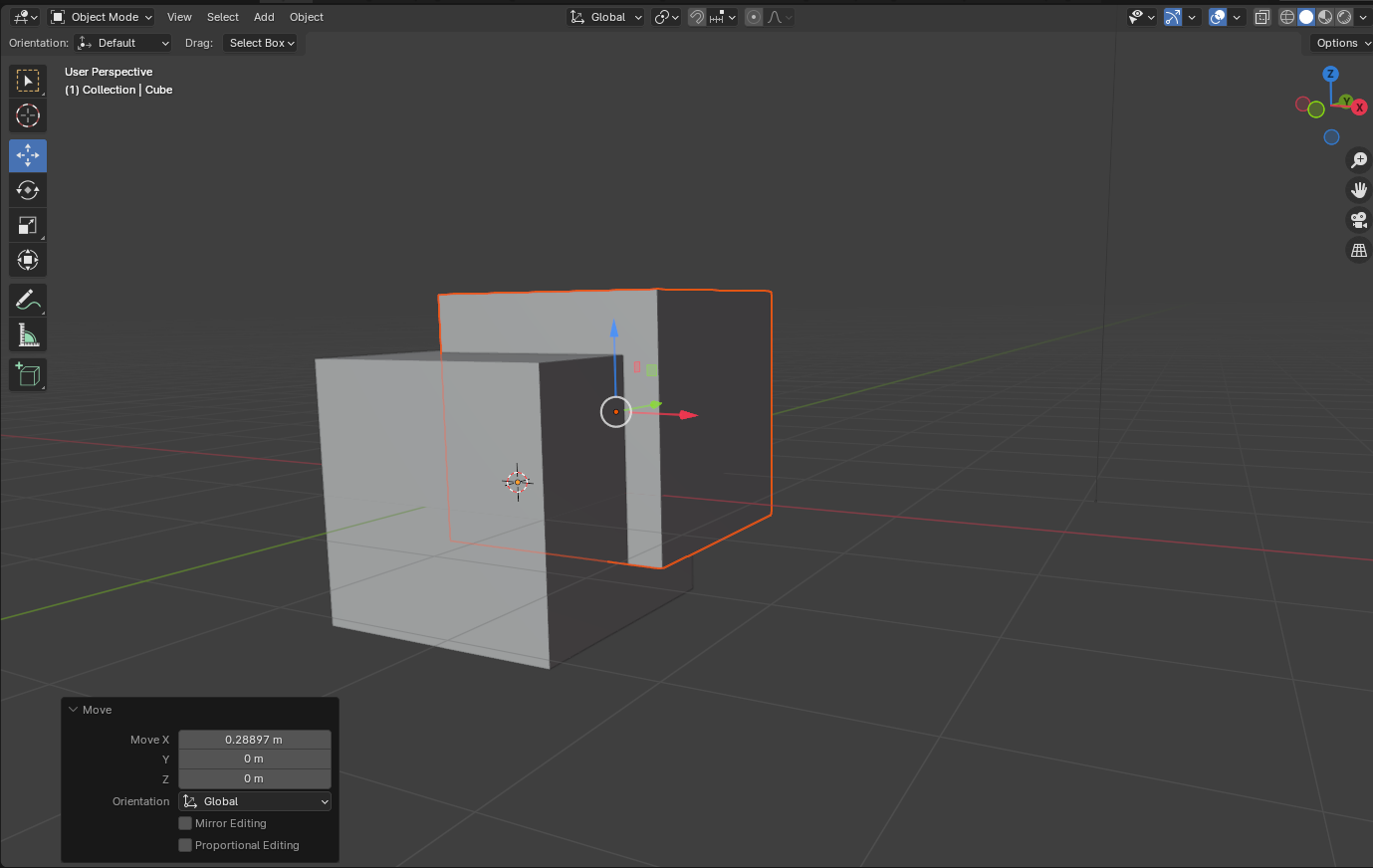 Create Second Cube
Make sure cubes intersect
Modifiers: Boolean Difference
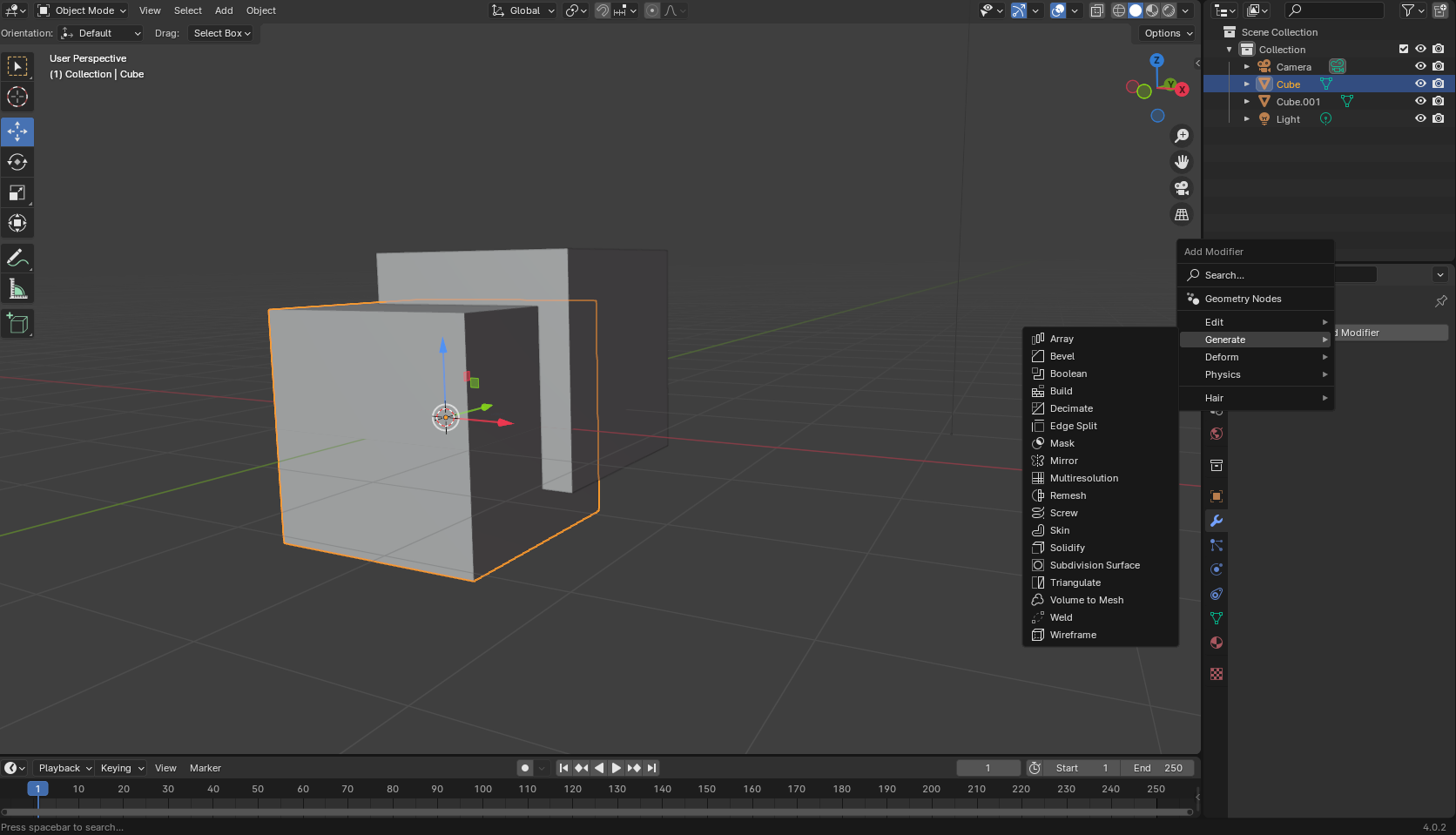 Select first cube
Click “Add Modifier”
Click “Boolean”
Modifiers: Boolean Difference
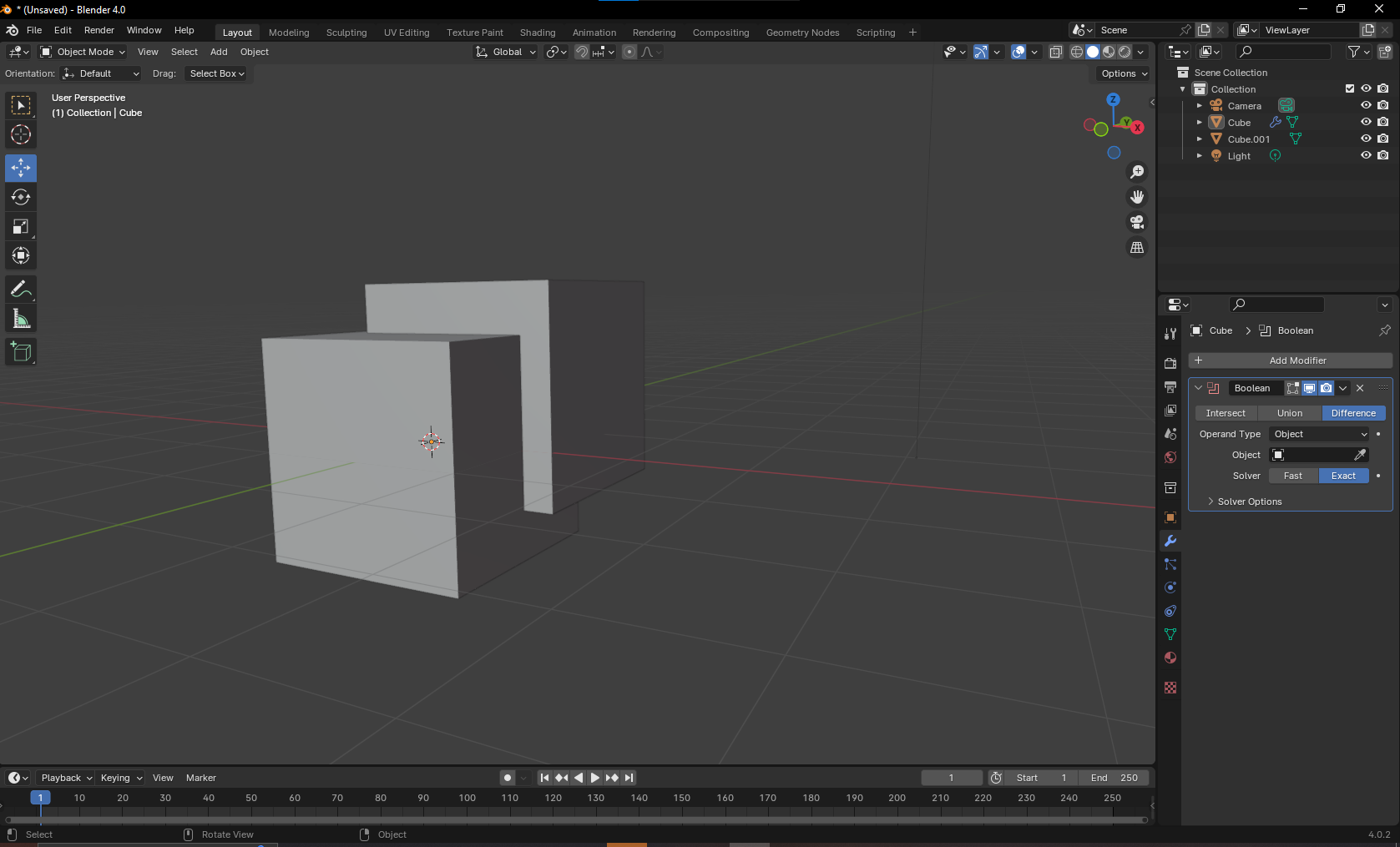 To make a cutout, use the “Difference” setting
Select the eyedropper, and click the second cube
Modifiers: Boolean Difference
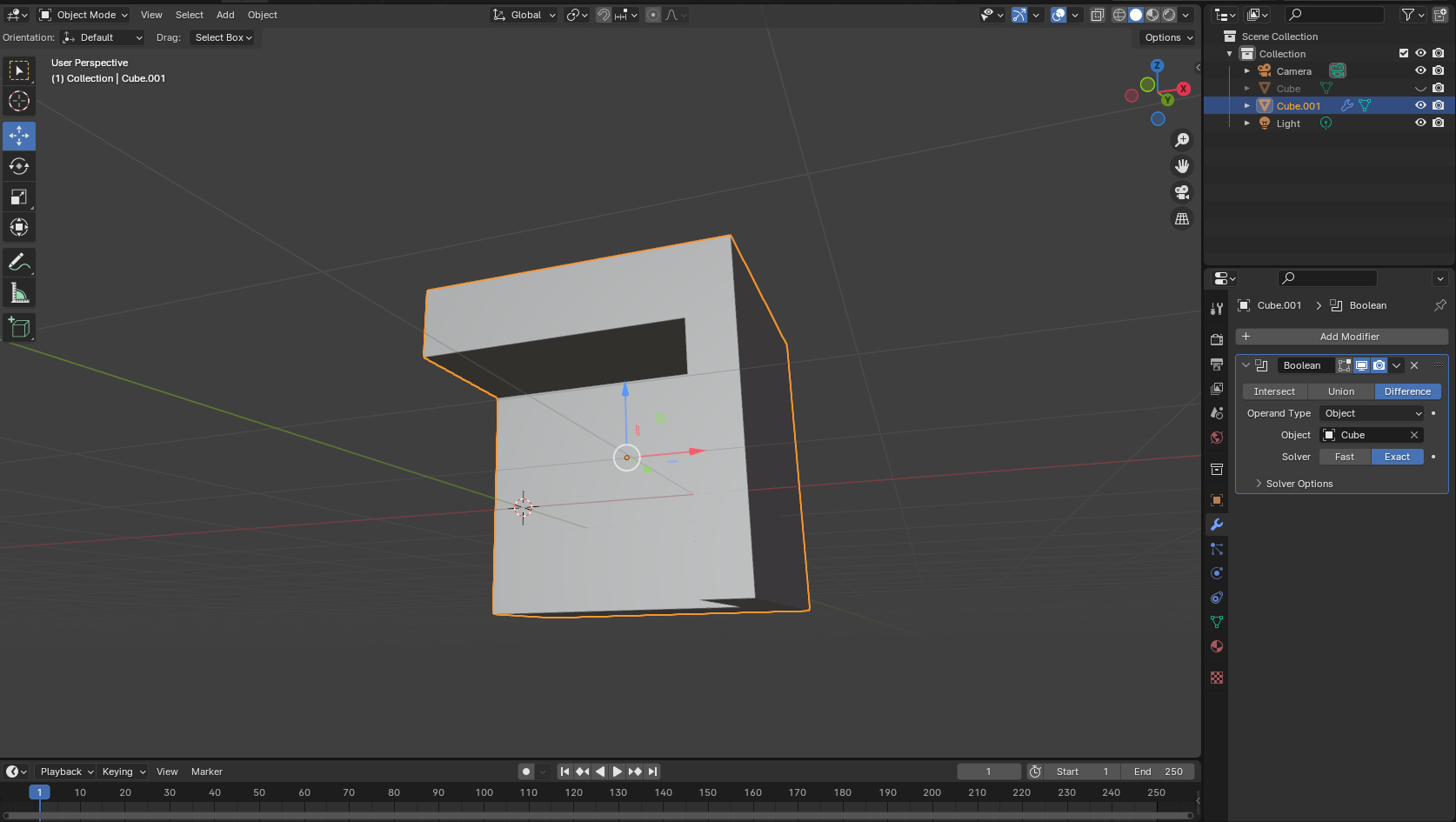 Select the second cube and press the hotkey for hide: “H”
Tip: alt+H shows hidden objects in scene
Boolean Modifiers: Intersect Example
Add a mesh cube
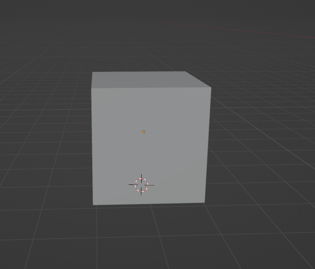 3. Apply the bool modifier to cube
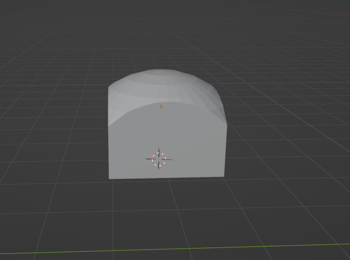 2. Add a mesh sphere
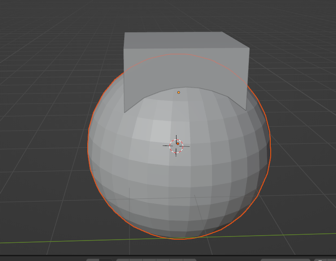 Break Time!
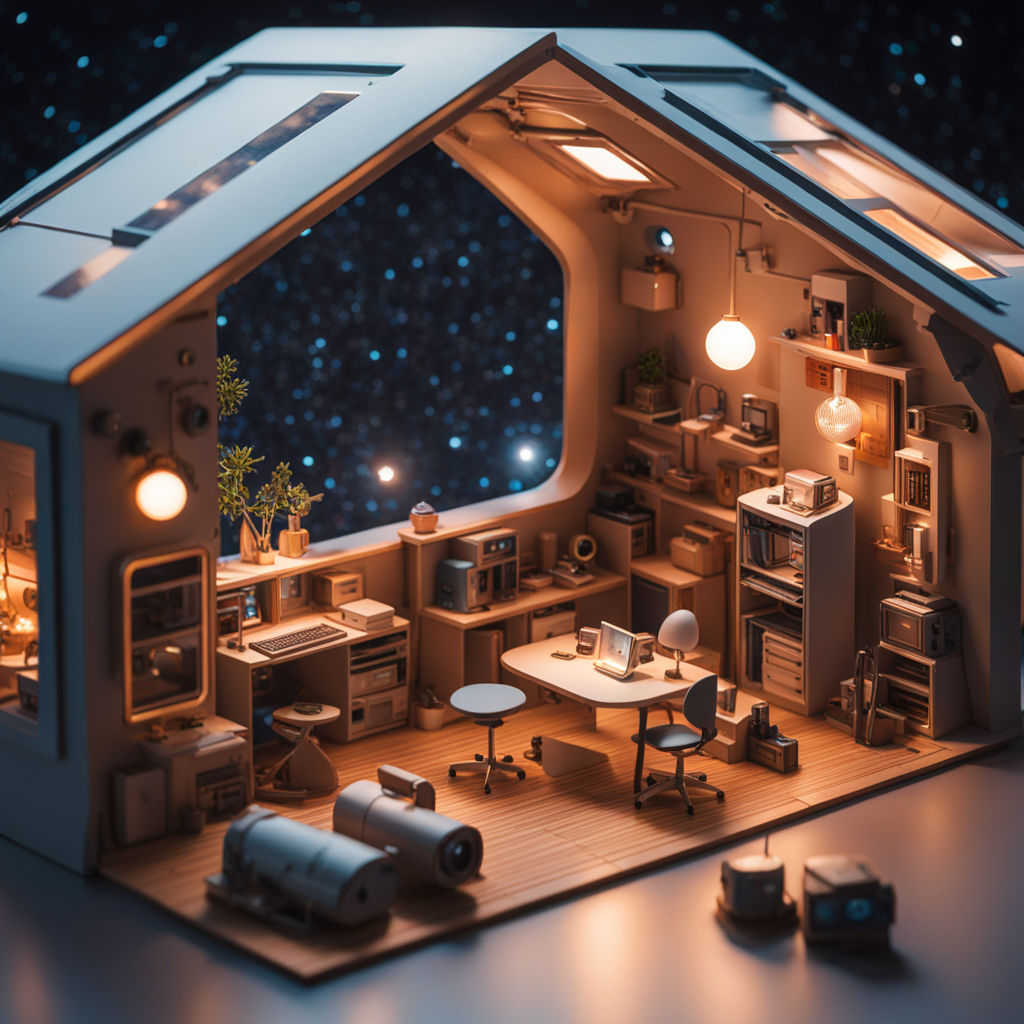 Modifiers: Array
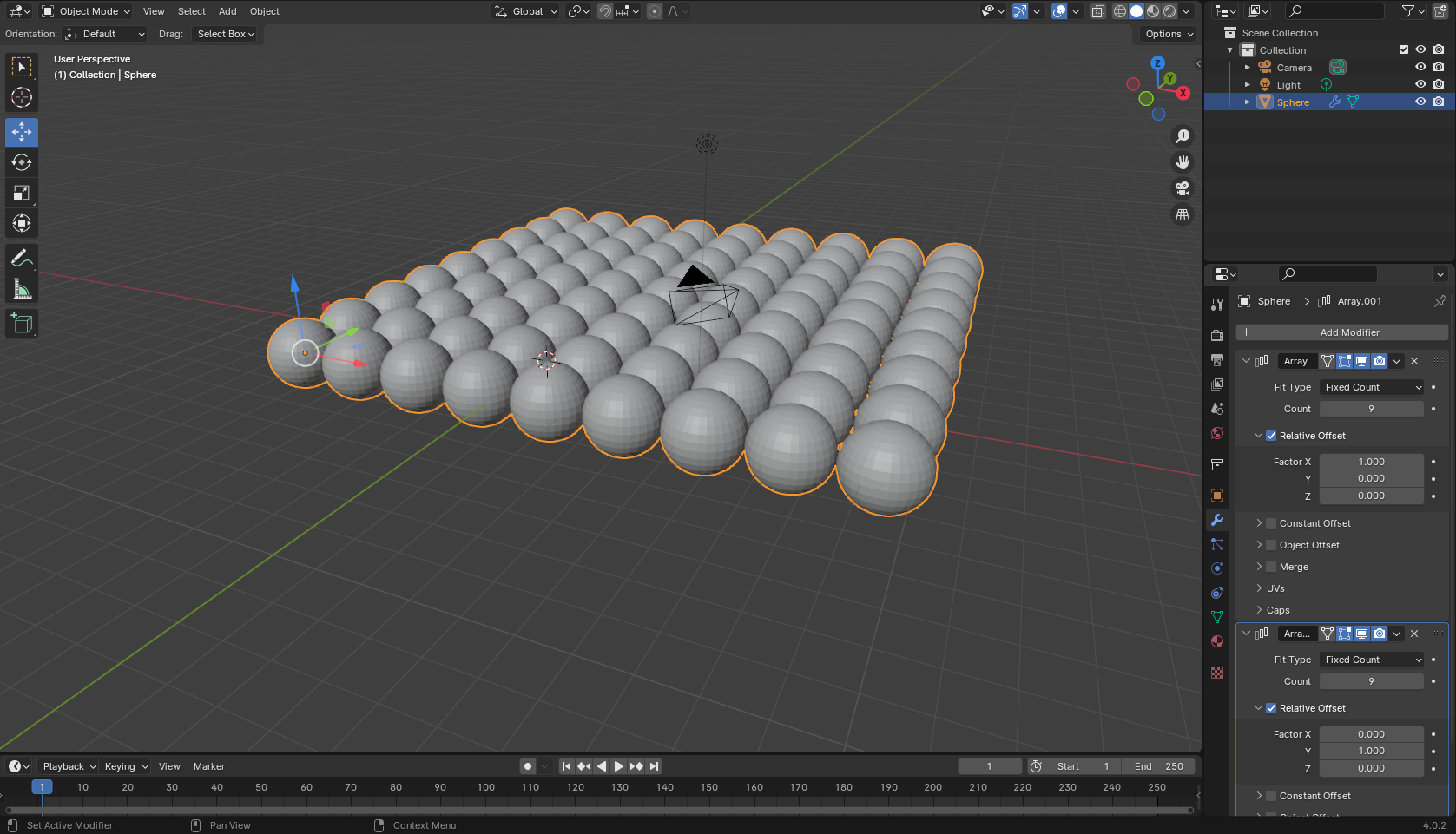 What if we wanted a lot of these spheres in a grid like this?
Modifiers: Array
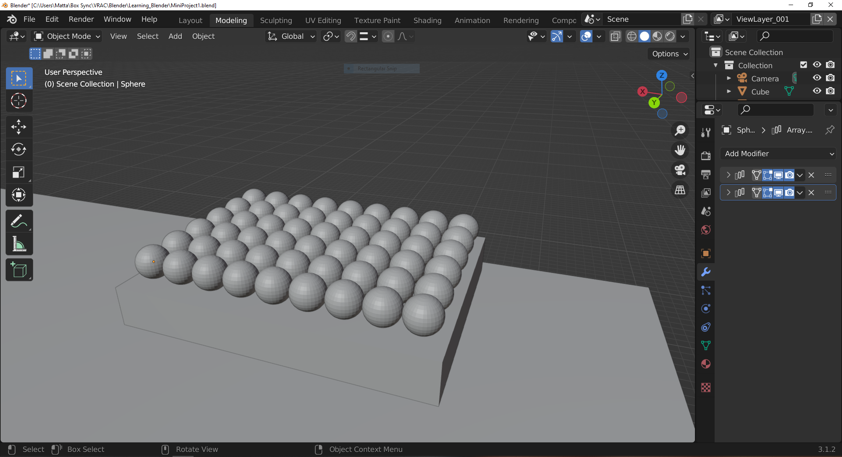 What if we wanted a lot of these spheres in a grid like this?
Modifiers: Array
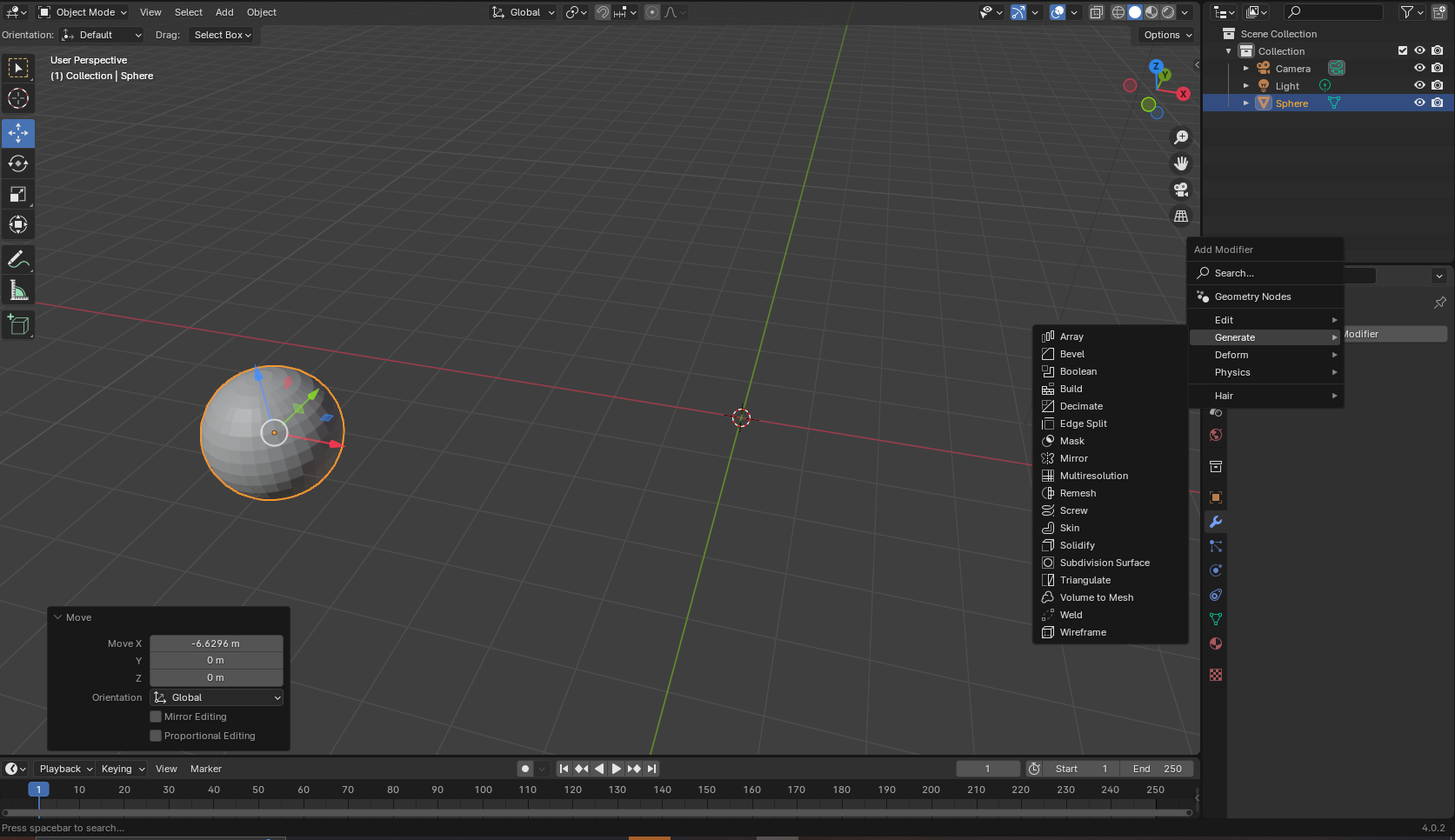 We can use the array modifier in two ways.
Modifiers: Array
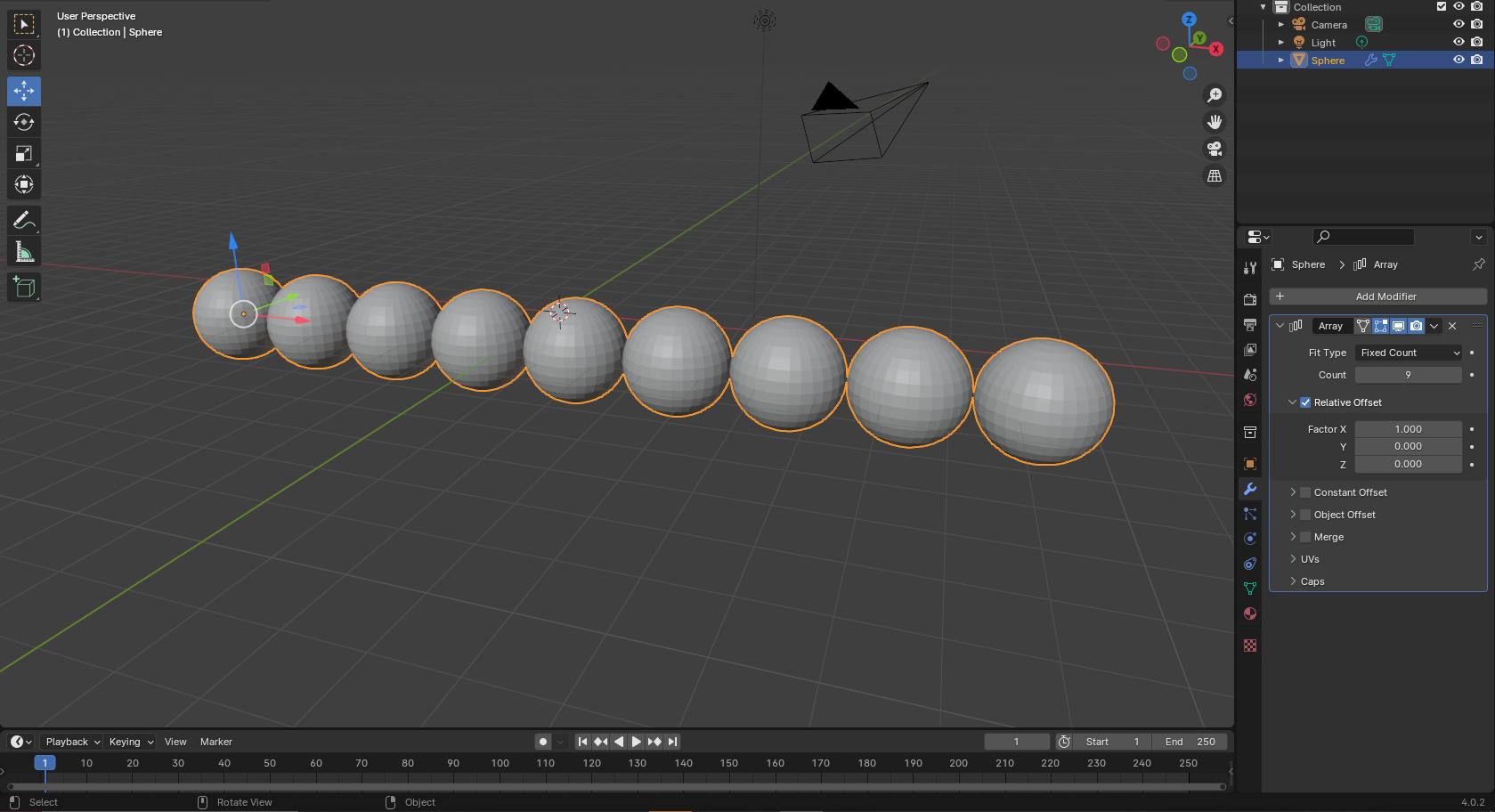 The first array makes copies along the x axis
Modifiers: Array
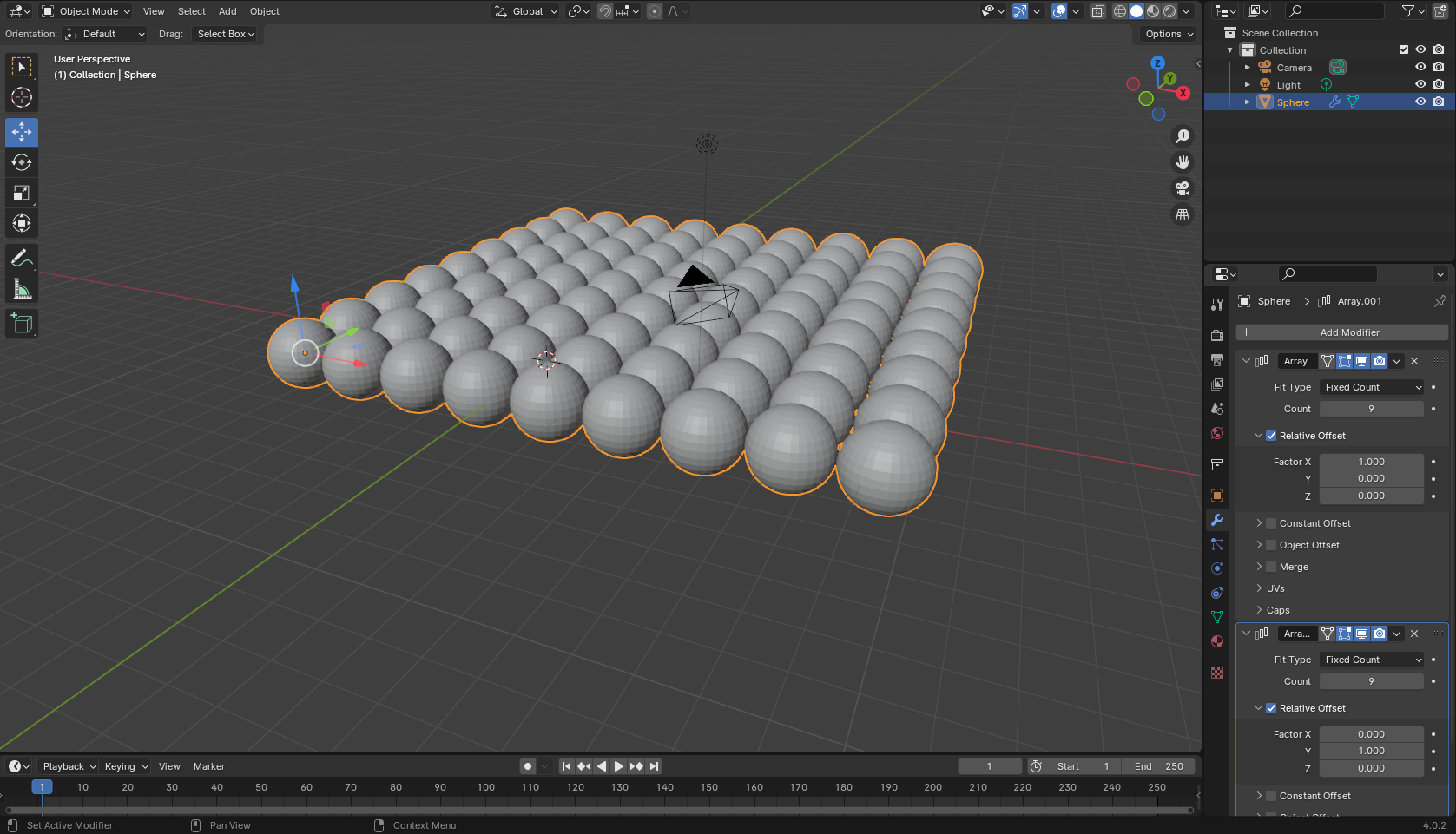 The second array copies along the Y axis
Creating Collections
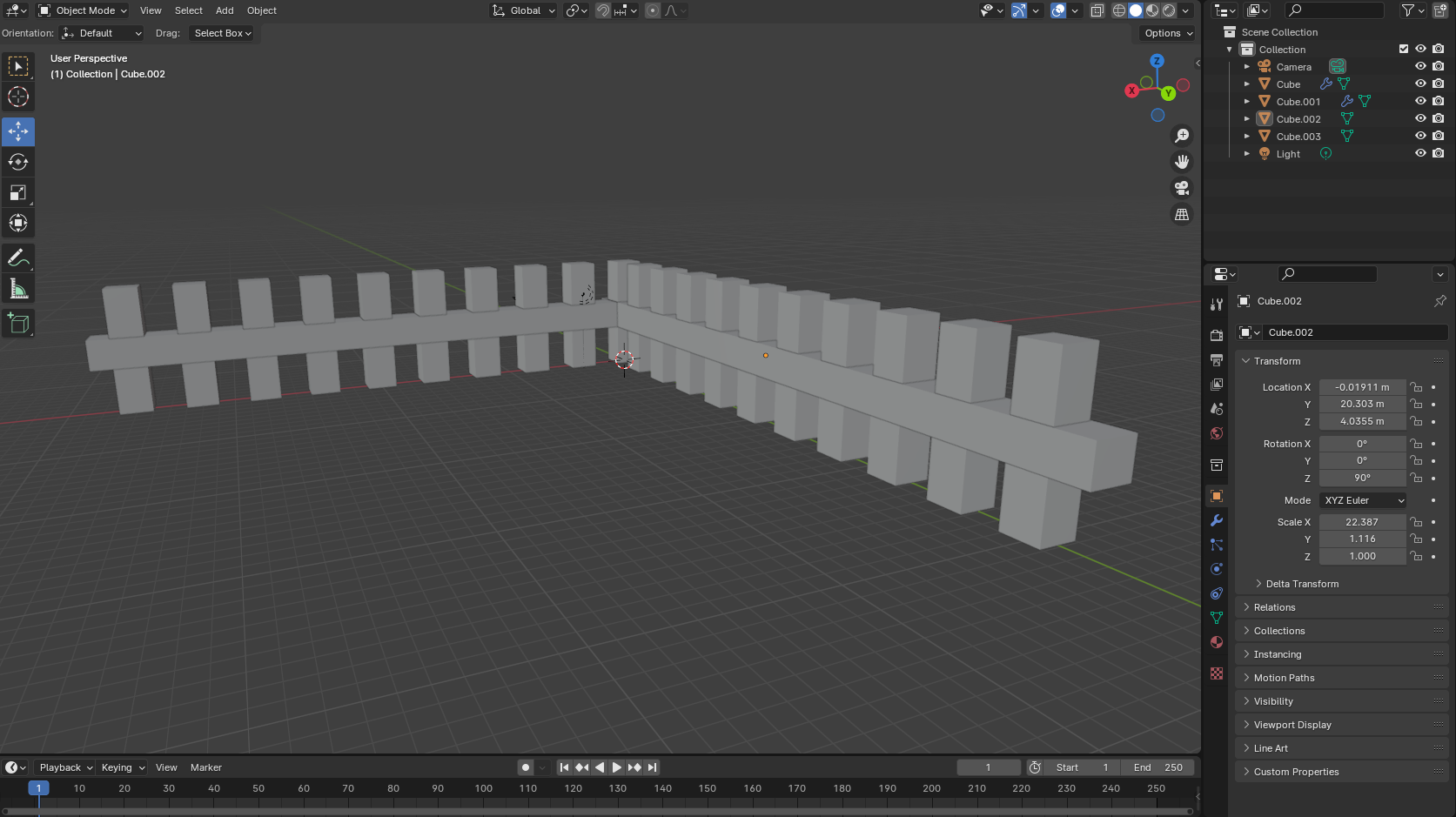 Collections are useful for organizing a scene
What if I wanted to be able to hide or show all of the fence posts with a single click?
Put all the fence posts in a collection.
Creating Collections
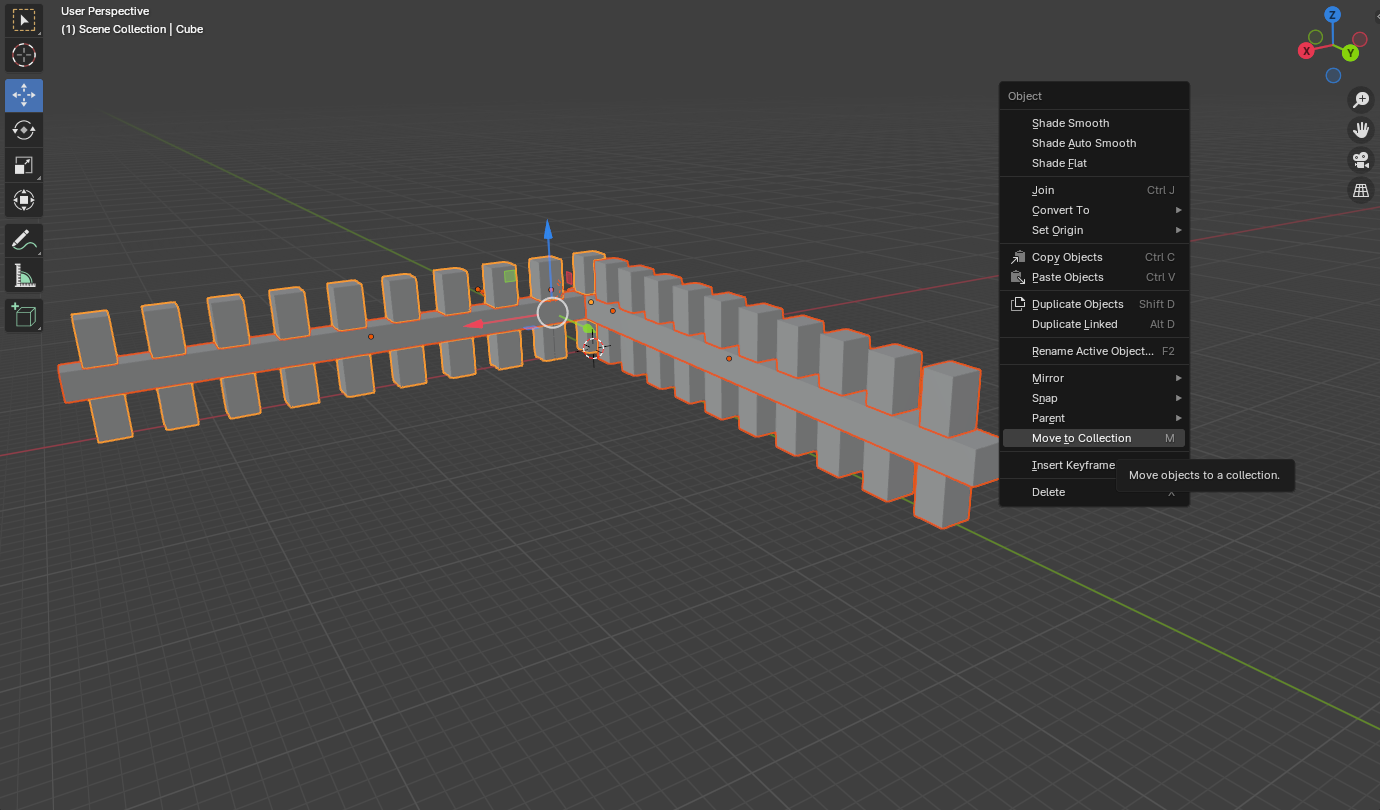 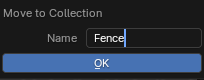 Select fence objects
Press M (or) right-click & select 'Move to Collection'
“New Collection”
Label the collection
Creating Collections
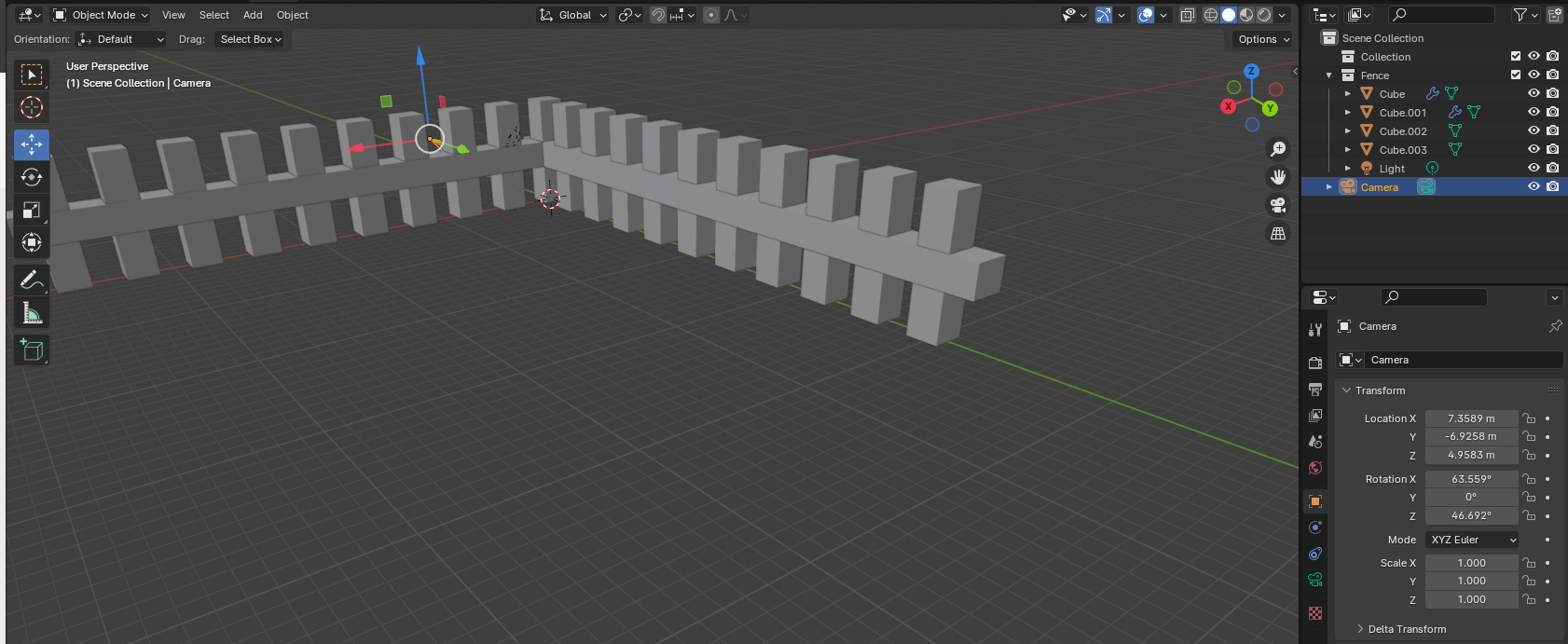 All fence posts are now collected in this collection in the hierarchy
Mini Creation
Keep working on your creation from Session 1. Add more details, or try new techniques from what we talked about today. Try new modifiers, and play around to see what you can create. Use collections to organize your scene
Stage 1: Design
Make a quick sketch using the materials provided to design and environment with the objects below. 
Confirm design with instructor before modeling
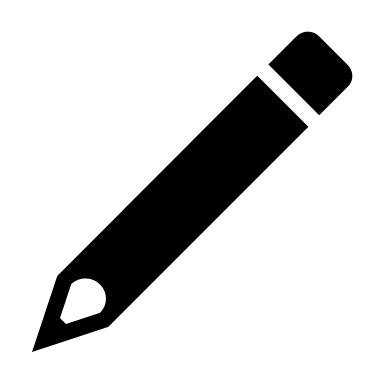 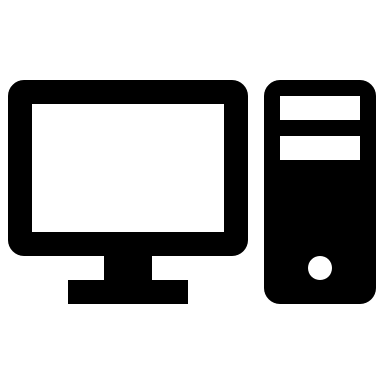 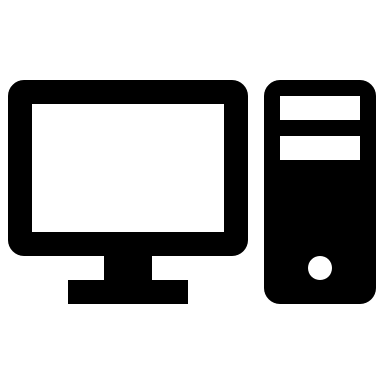 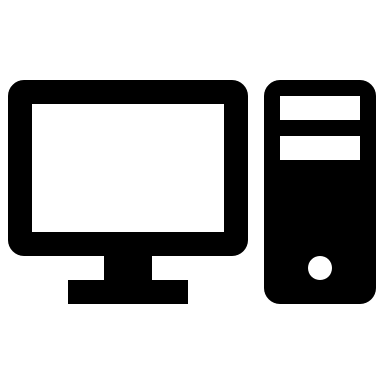 Stage 1I: 3 Objects
Create a building 
House
Shed
Landscape/ground 
Yard feature
Wagon
Tree/bush
Stage III: 2 Objects
Landscaping feature
Rocks	
Walking path
Details to building:
Door
Roof
Stage IV: 2 Objects
More details
Cow	
Water well
Details to building:
Windows
Chimney
Mini Creation Inspiration
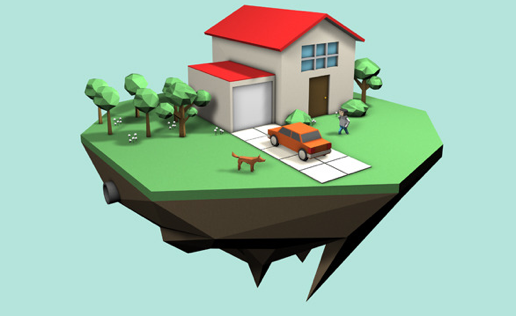 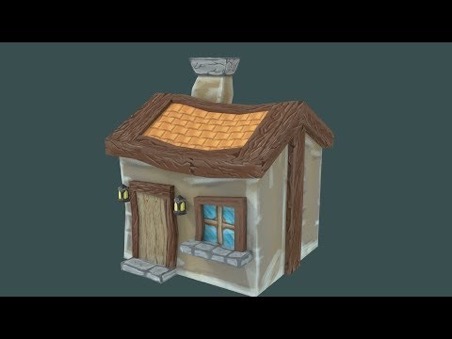 Mini Creation Bonus
Try animating something in your scene (eg: smoke from chimney, swaying tree)
Use animation toolset to make the camera fly through your scene
Try adding colors to the objects in your scene